Топ-10 самых быстрых самолётов в мире
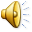 Самый быстрый самолёт в мире:  Orbital Sciences Corporation Х-34
Длина самолета, м — 17,78Размах крыльев, м — 8,45Высота, м — 3,5Масса, кг — примерно 1270Максимальная достигнутая высота, км — 75Максимальная скорость, км/ч – 12 144
Второе место:  Boeing X-43
Длина самолета, м — 3,6Размах крыльев, м — 1,5Высота, м — 0,6Масса, кг — примерно 1270Максимальная скорость, км/ч – 11230
Третье место: North American X-15
Масса после посадки, кг — 6260Максимальная достигнутая высота, км — 107,96Дальность полёта, км — 543,4
    Максимальная скорость, км/ч — 7274
Четвёртое место: R-71 («Blackbird»)
Длина, м — 32.76Высота, м — 5.64Размах крыла, м — 16.95
    Максимальная взлетная масса, кг — 77111
    
    Максимальная скорость, км/ч — 3715
Пятое место: Миг-25  («Летучая мышь»)
Длина, м — 23,82Высота, м — 5.64Размах крыла, м — 13,95
    Максимальная взлетная масса, кг — 41200
    
    Максимальная скорость, км/ч — 3 395
Шестое место: МиГ-31
Длина, м — 21,62Высота, м — 6,5Размах крыла, м — 13,45
    Максимальная взлетная масса, кг — 46 750
    
    Максимальная скорость, км/ч — 3000
Седьмое место: Макдоннел-Дуглас F-15 («Игл»)
Длина, м — 19,44Высота, м — 5,63Размах крыла, м — 13
    Максимальная взлетная масса, кг — 30845
    
    Максимальная скорость, км/ч — 2650
Восьмое место: Дженерал Дайнемикс   F-111 («Aardvark» или «Pig»)
Длина, м — 22,4Высота, м —  5,22Размах крыла, м — 9,47
      (19,2 в развернутом положении) Максимальная взлетная масса, кг — 30845
    Максимальная скорость, км/ч — 2645
Девятое место: Су-24
Длина, м — 24,594Высота, м —  6,192Размах крыла, м — 10,366
      (17,638 в развернутом положении) 
    Максимальная взлетная масса, кг — 39 700
    
    Максимальная скорость, км/ч — 2540
Десятое место: ТУ-144 («Charger»)
Длина, м — 65,7Высота, м —  12,5Размах крыла, м — 28,8
    Максимальная взлетная масса, кг — 207 000
  
    Максимальная скорость, км/ч — 2500
Работу  выполнил ученик  7Б класса Рзаев Руслан